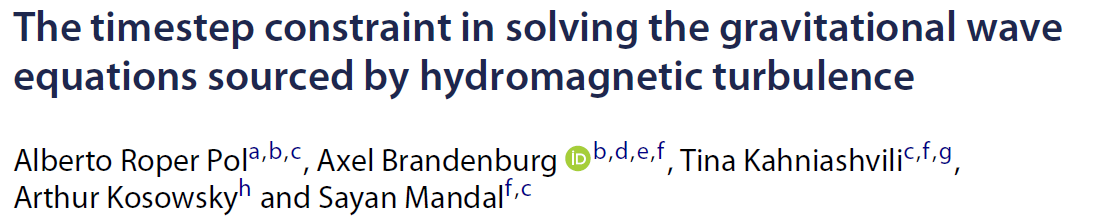 Pencil Code User Meeting 2019. Aalto University
Introduction
MHD turbulence during the early universe (radiation dominated)

Generation of primordial magnetic fields during phase transitions, e.g., electroweak phase transition
First order phase transition bubble nucleation leading to turbulent plasma motions

Generation of GW stochastic background due to MHD stresses

Detection by LISA detector
MHD equations
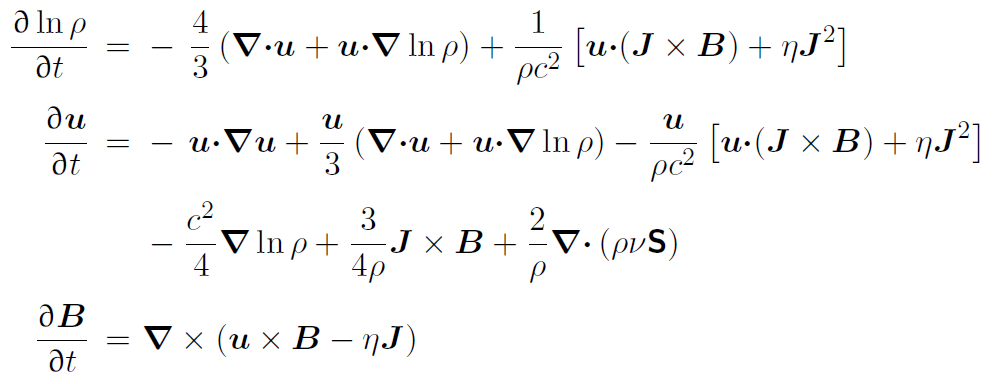 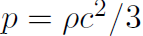 Gravitational wave equation
FRLW metric perturbations
Stress-energy tensor
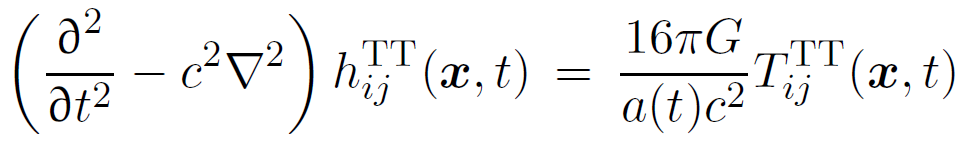 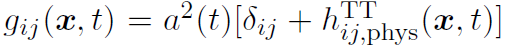 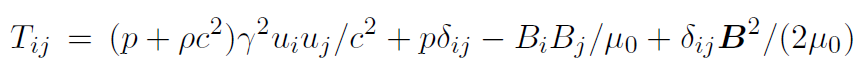 Normalized GW Equation
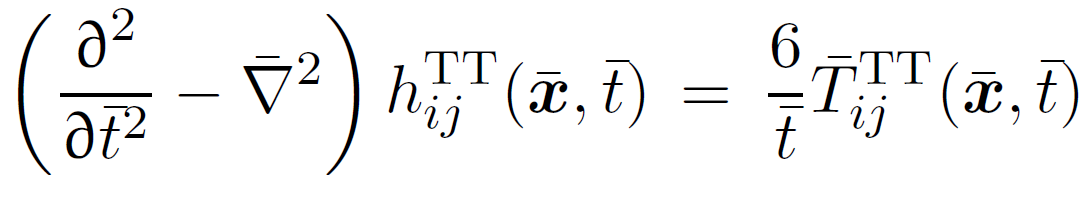 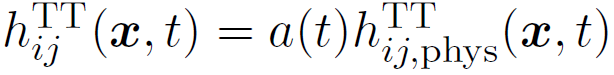 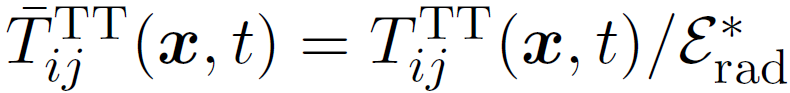 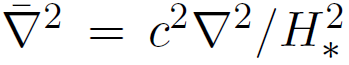 Transverse and Traceless projection
TT projection



Projection operator
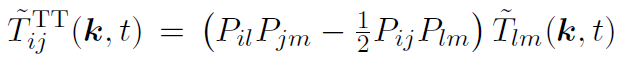 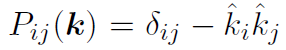 Polarization modes
+ mode
x mode
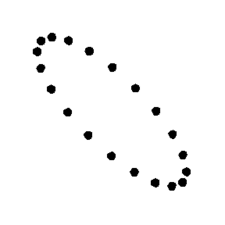 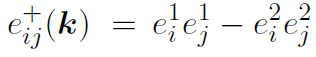 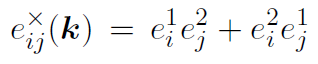 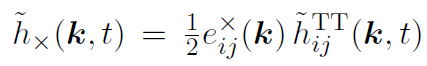 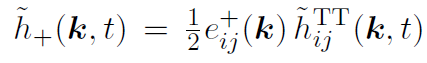 Two approaches to solve GW equation
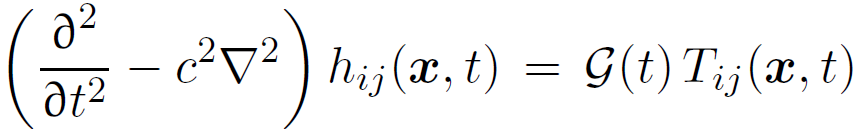 SPECIAL=gravitational_waves_hij6
3rd order RK scheme
2nd order in time


SPECIAL=gravitational_waves_hTXk
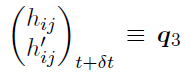 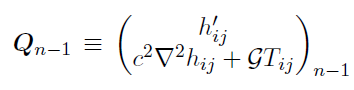 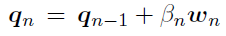 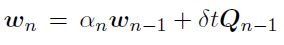 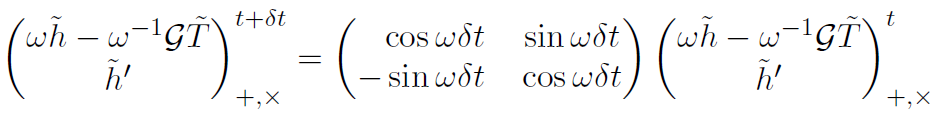 Spectral diagnostics
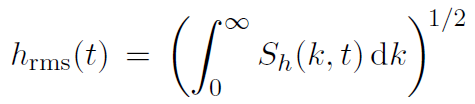 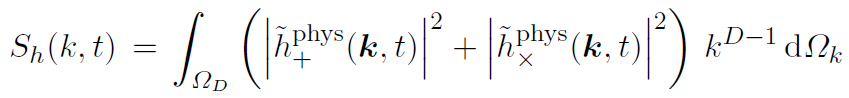 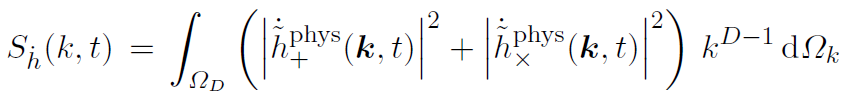 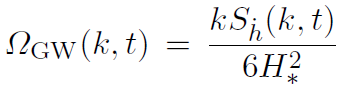 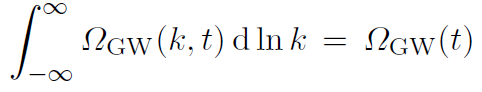 Analytic case: Beltrami field
Initial magnetic field
Non-expanding universe
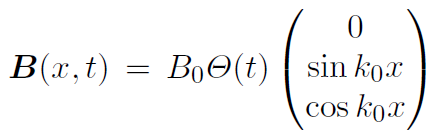 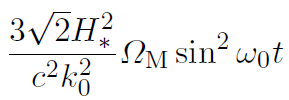 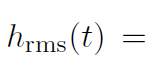 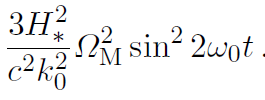 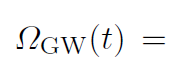 Solution using Pencil Code
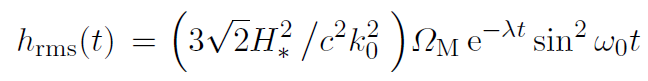 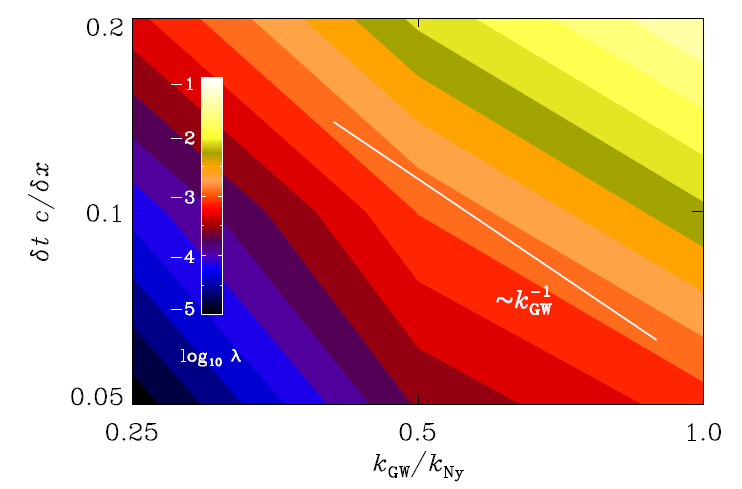 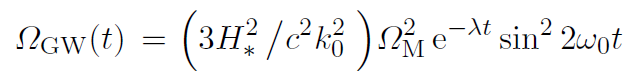 Solution using Pencil Code
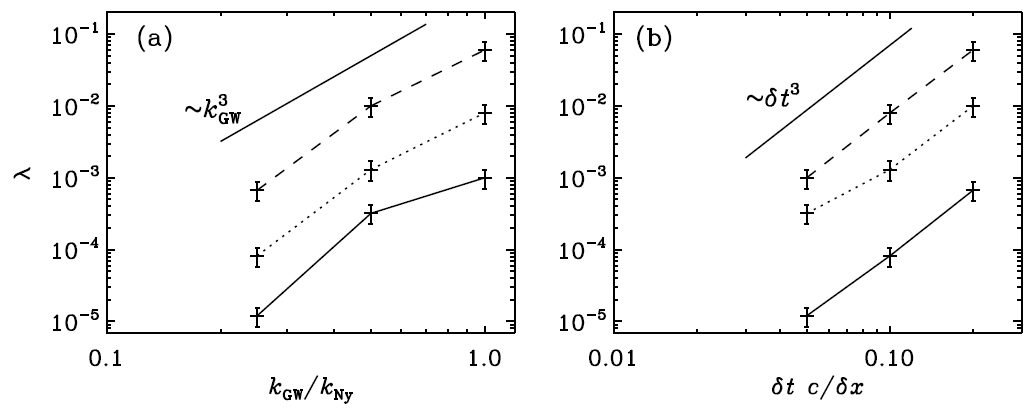 Turbulent magnetic field (gravitational_waves_hij6)
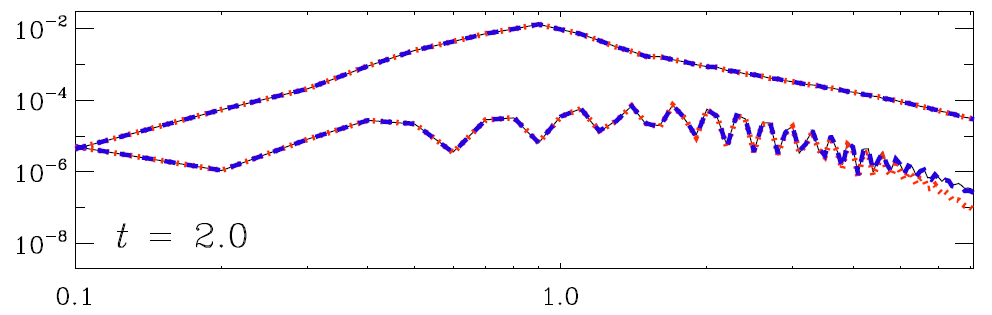 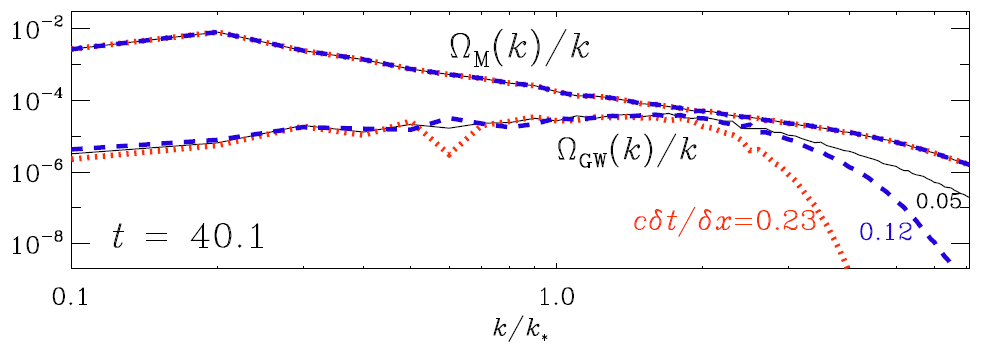 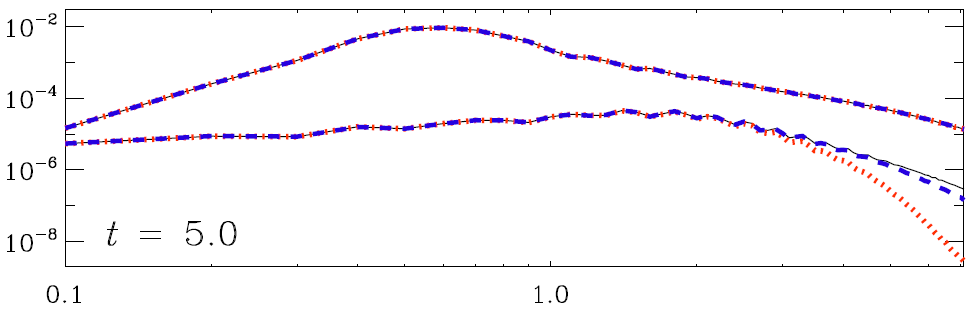 Turbulent magnetic field (gravitational_waves_hXTk)
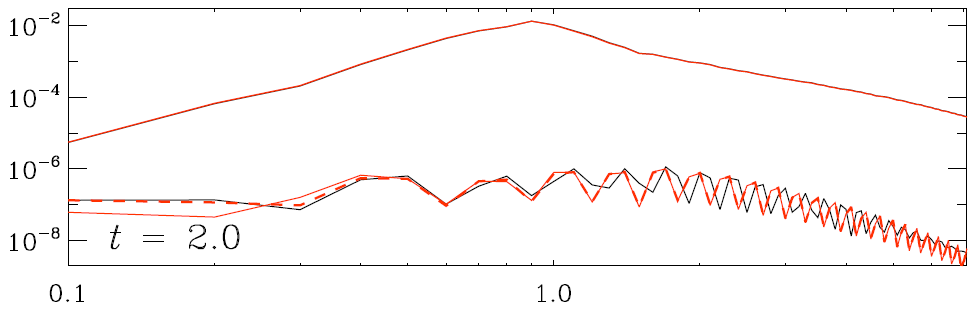 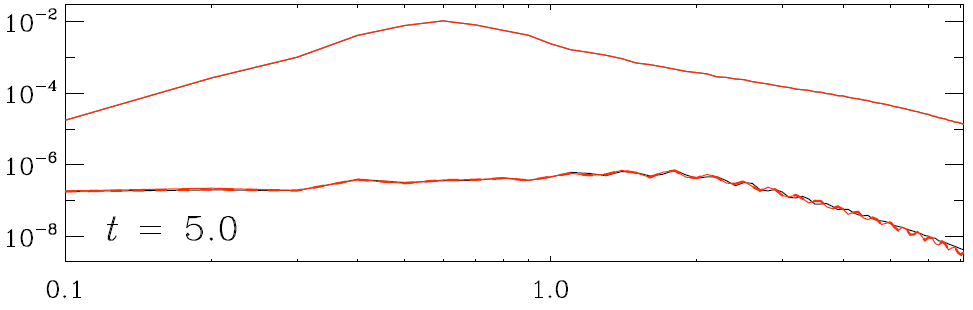 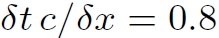 Detection by LISA
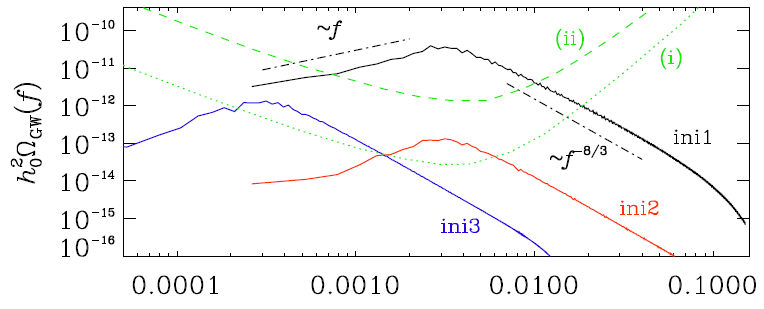 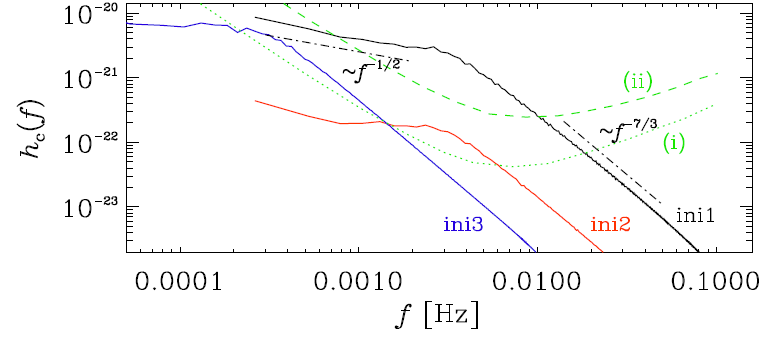